Lif Teknolojisi
Dr. Öğr. Üyesi Ayşem YANAR
Keşmir Lifi
keşmir
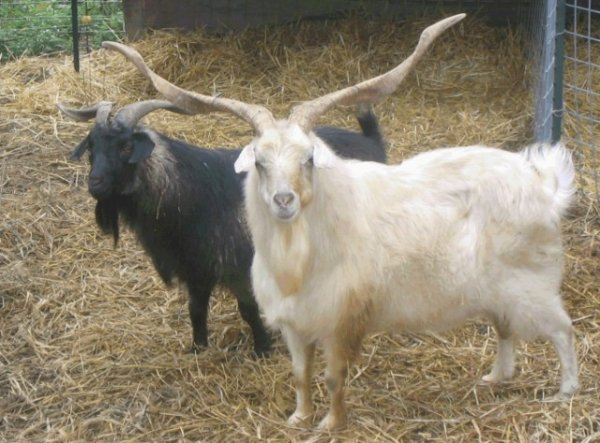 Farklı keçi ırklarına ait keşmirlerin beyaz, gri,
kahve, sarımsı-kahve, siyah ve bu renklerin farklı
tonlarına sahip olmalarına karşın, günümüz dünya
pazarlarında daha çok beyaz ve kahve renkli keşmirler
tercih edilmektedir.
• Nitekim aynı incelik sınıfındaki renkli keşmirler beyaz
keşmirlerden yaklaşık %30 daha az değere sahiptirler.
• Taranmış Çin ve Moğolistan, keşmirlerinde beyaz, beyaz
tonları, parlak gri, koyu gri ve kahverengi renkler
görülürken, İran ve Afganistan keşmirlerinde bu renklerle
birlikte daha çok krem, açık sarı, kahve ve koyu kahve
renkler hakimdir.
Renk
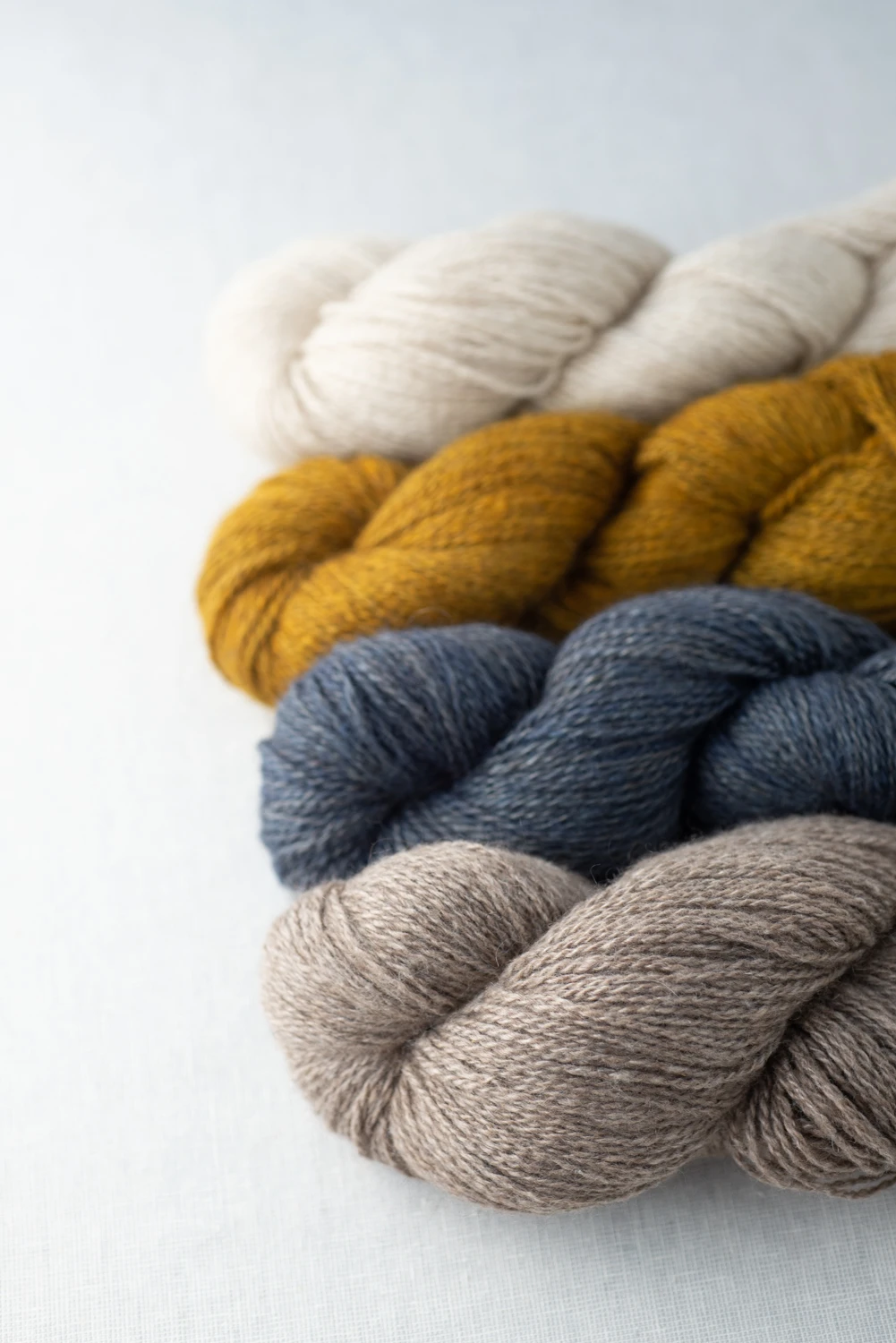 Keşmirin Üretildiği Ülke Kullanım Alanları
Çin En ince keşmirdir
Esas olarak el örgüsünde kullanılmaktadır
Moğolistan Çin keşmirine göre daha kaba, uzun ve parlaktır
Giyim sanayinde ve el örgüsünde kullanılmaktadır
İran genel olarak kısa ve kabadır
Avustralya ve Yeni Zelanda Çok parlak, kaba ve uzundur
Giyim sanayinde kullanılmaktadır
Kaşgora (Cashgora)
Keçi liflerinin üçüncü grubunu oluşturan kaşgora; Keşmir, Süt, Kıl ve Etçi keçilerin saf Ankara keçileri ile melezlerinden elde edilmektedir. 
• Avustralya’da 1981 yılında Avustralya yarı yabani keçiler ile Ankara keçisinin melezlenmesi sonucunda elde edilen keçilerin liflerinin keşmir ve tiftikten farklılık gösterdiği gözlenmiş ve elde edilen bu yeni life Keşmir (Cashmere) ve Ankara (Angora) sözcüklerinin birleştirilmesinden oluşan Kaşgora (Cashgora) ismi verilmiştir. 
• Kaşgora üreten keçilerde primer foliküller kaba üst lifleri, sekonder foliküller ise ince-alt lifleri oluşturmaktadırlar. 
• Keşmire göre kaba ve parlak olan kaşgora lifleri, dokunulduğunda keşmire göre daha soğuk, tiftiğe göre ise daha fazla sıcaklık hissi vermektedir.
 • İnceliği 19-23 mikron arasında değişen bu lifler, keşmir ile tiftik oğlağı arasında bir geçiş lifi oluşturmaktadırlar. 
• Kaba keşmir olarak tanımlanabilen kaşgora liflerinin oğlak tiftiği ile aynı ürünlere işlenebildiği bildirilmektedir. 
• Kaşgora lifinin dünyadaki üretimi yeni olup, esas üretici ülke 50 ton ile Yeni Zelanda’dır.
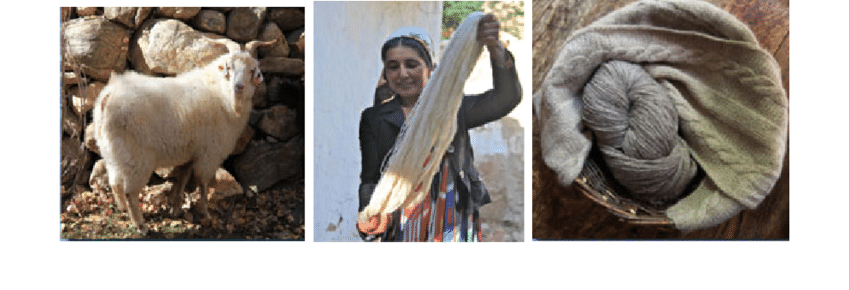 Bu lifler Türkiye’de daha çok göçebe
çadırları, kıl çuvalları, yem torbaları, kolan, paspas, çul
ve çorap gibi ürünlerin üretiminde direkt veya kilim,
heybe, bere, çorap ve kaşkol gibi ürünlerin üretiminde de
yün veya alt-ince lifler ile karışık olarak
kullanılabilmektedirler
Kıl keçisi
Keçi kılları üst uzun kaba kıllar ve alt kısa ince kıllardan oluşur. Üst uzun kaba kıllar sert ve kıvrımsız olduğu için kumaş dokumada kullanılmaz, kıl çul, çuval, yem torbaları, göçebe çadırları gibi kalın kaba ürünlerin yapımında kullanılırlar.

Kısa ince kıllar ise tekstilde bazı ucuz ürünlerin yapımında kullanılır.
Deve soyundan hayvanlardan elde edilen lifler
Camelidae familyasında hörgüçlü develer Camelus cinsi ve
hörgüçsüz develer (Lamalar) cinsleri yer almaktadır.
• Camelidae familyasının ilk meydana geldiği kıta Kuzey
Amerika’dır.
• Kuzey Amerika’da yabani atlarda olduğu gibi deve
familyasının ilk örnekleri bilinmeyen nedenlerden dolayı
sonradan yok olmuş ve günümüzde yalnız Güney Amerika’da
hörgüçsüz deve türleri (Lama ve buna akraba türleri) kalmıştır.
• Eski dünyadaki (Asya ve Afrika) hörgüçlü develerinde eski
jeolojik devirlerde Amerika’dan Asya’ya geçen eski deve
türlerinden geliştiği kabul edilmektedir.
Deve Yünü
Deve yünü
Deve yünü
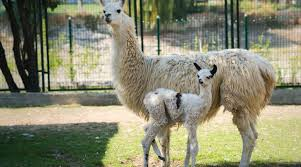 Lama Yünü
Lama türü esas olarak Peru ve Bolivya’da olmak üzere Güney Amerika’da And dağlarının yüksek kesimlerinde yetiştirilmektedir. 
• Lamalarda lif gömleği kaba üst ve ince alt liflerden oluşmaktadır.
 • Lamalarda alt lifler, diger ince alt liflerin aksine, kaba olup, lif çapı 20- 40 mikron arasında değişmektedir.
 • Bu alt liflerden dünya pazarlarında yararlanılmaktadır. 
• Lama liflerinde renk esas olarak kahverengi olmakla birlikte, siyah ve beyaz renkli lifler de bulunmaktadır. 
• Lama liflerinin mukavemeti Deve ve Alpaka liflerinin mukavemetinden daha düşüktür. 
• Lamalar yılda bir kez kırkılır ve bir lamadan yılda 1,5- 3 kg lif alınır.
 • Lama lifleri Güney Amerika yerlileri tarafından geleneksel el sanatı ürünlere işlenmektedirler. • Buna karşın, koyun yünleri ile karıştırılarak da bazı tekstil ve dokuma ürünlerin üretiminde kullanılmaktadır.
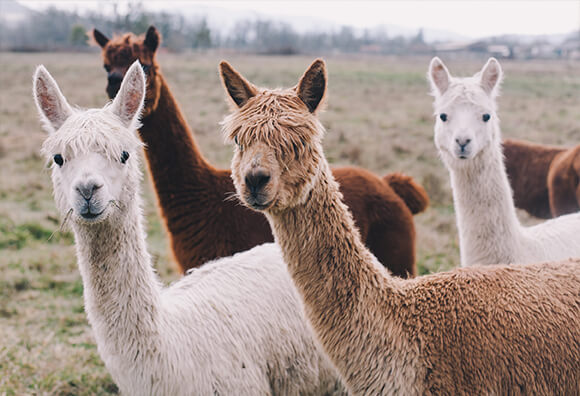 Alpaka Yünü
Lama cinsine dahil türler arasında lifinden en yoğun olarak yararlanılan tür Alpakadır. 
• Alpaka yoğunluklu olarak sırasıyla Peru, Bolivya, Ekvator ve Arjantin’de yetiştirilmektedir. 
• Alpakanın Huacaya ve Suri olmak üzere iki ırkı vardır.
 • Alpaka türünün yaklaşık olarak %80’ini Huacaya ırkının oluşturmasına karşın, Alpaka lifleri esas olarak en değerli ve uzun life sahip Suri ırkından elde edilmektedir. 
• Alpakada, lif gömleğinde tek tip lif bulunur. 
• Alpaka lifleri çap ve mukavemet bakımından tiftik liflerine benzerlik gösterirler.
Alpaka
Lif çapı ve uzunluk bakımından oldukça uniformdurlar. 
• Alpaka liflerinde çap ortalama olarak 24 mikrondur, uzunluk ise 8-12 cm’dir.
 • Alpaka liflerinde renk beyaz, gri, açık kahve, siyah ve karışık olmak üzere değişiklik göstermektedir.
 • Siyah renkli alpaka liflerinin mukavemetleri beyaz renkli alpaka liflerine göre daha yüksek olmasına karşın, beyaz renkli Alpaka lifleri daha değerlidirler. 
• Alpakalar iki yılda bir kez kırkılmakta ve bir hayvandan ortalama 1.5-3 kg lif alınmaktadır. 
• Alpaka lifleri de Avrupa pazarlarında ekonomik bir yapı oluşturamamıştır. 
• Bu liflerin, başlıca kullanım alanının triko olmasına karşın, el sanatına yönelik halı, kilim, atkı ve şal ile birlikte ve giyim sanayine yönelik dokuma üretiminde de kullanılmaktadır.
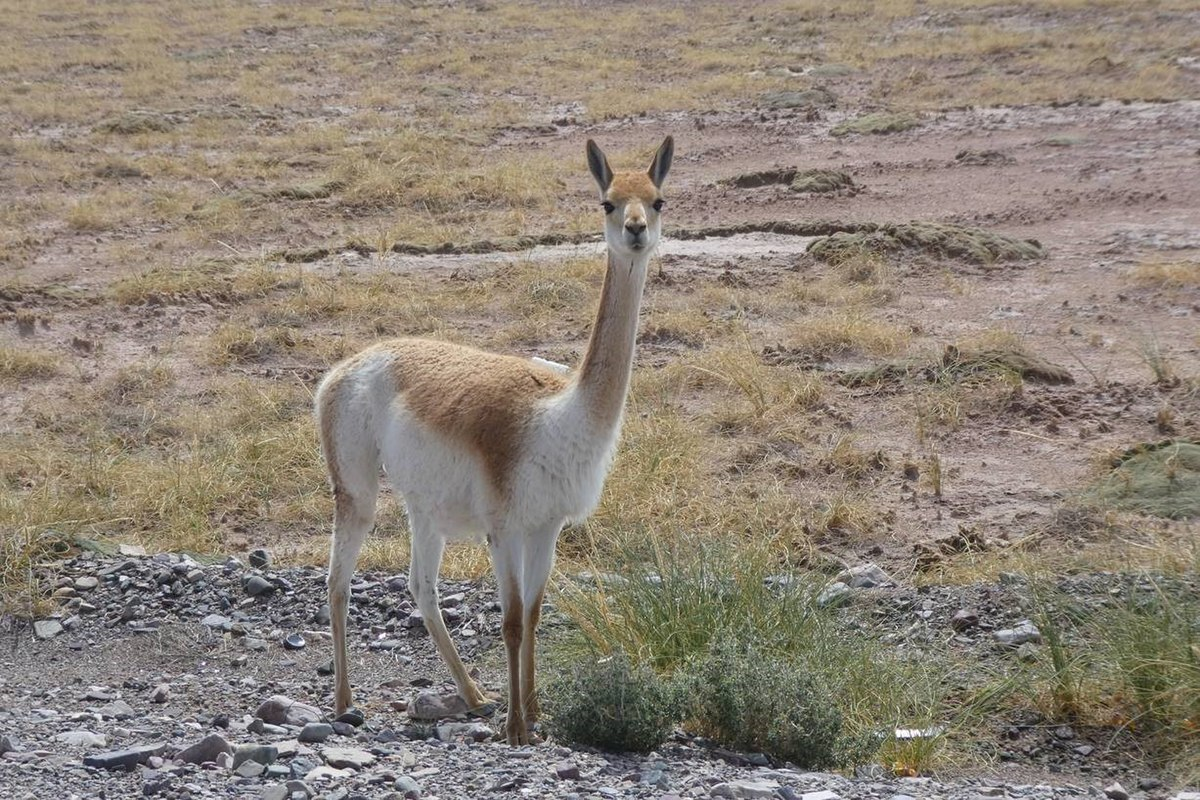 Vikuna Yünü
Evcilleştirilmiş olmalarına karşın, sayılarının hızla azalması nedeniyle Peru ve Bolivya’da koruma altına alınmışlardır.
• Lif gömleğinde üst ve alt lifler bulunur.
• Vikuna alt lifi dünyada lif üreten hayvanlar arasında en ince (6-12 mikron)
olanıdır.
• İnceliği, yumuşaklığı, parlaklığı ve sınırlı miktarda üretilmeleri nedeniyle
en pahalı liflerdir.
• Bir hayvandan yaklaşık olarak 100 gr lif elde edilir.
• Renk doğal esmer renkten turuncu-kahverengine kadar değişmektedir.
• Çok özel dokumalar ile birlikte elbise ve palto üretiminde kullanılırlar.
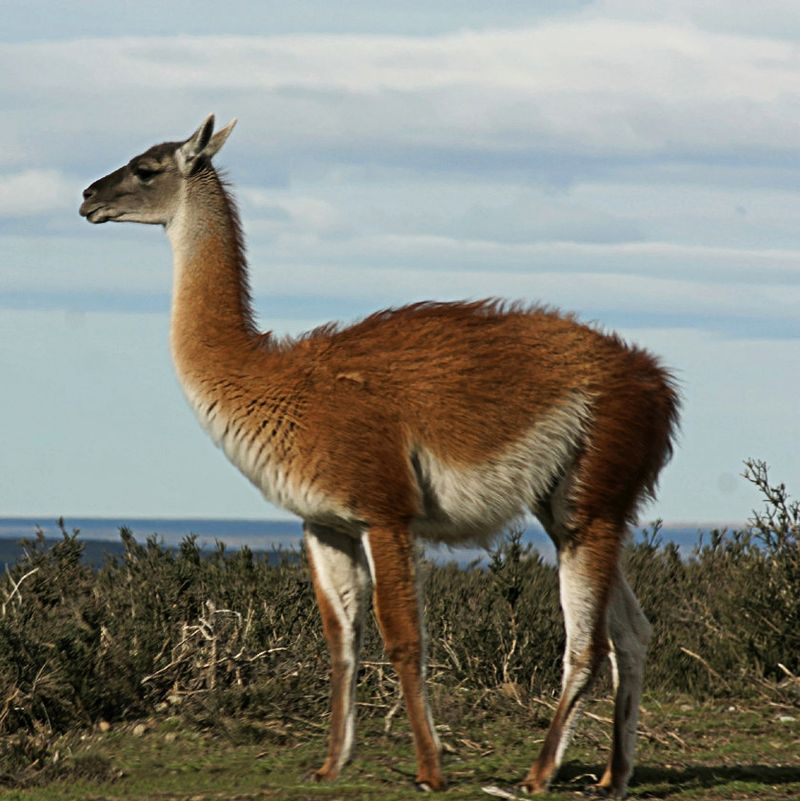 Guanako Yünü
Esas yetiştirilme bölgesi Güney Arjantin’dir. Guanakoda da lif gömleği üst kaba ve alt ince liflerden oluşmaktadır.
• Alt liflerde incelik 16-18 mikrondur. Guanako lifleri de çok yumuşak ve
ipeksidir.
• Renk vücudun üst bölgelerinden alınan liflerde kırmızımtırak- kahverengi,
alt bölgelerden alınan liflerde ise beyazdır.
• Guanako lifleri de gerek lif özelliklerinin üstünlüğü gerek sınırlı miktarda
üretilmeleri nedeniyle pahalıdırlar.
• Tek başlarına kullanılabildikleri gibi, başta kuzu yünü olmak üzere koyun
yünü ile karıştırılarak da kullanılmaktadırlar.
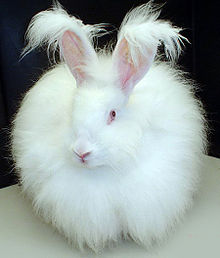 Tavşan
Tavşan lif gömleği de diğer hayvanlarda olduğu gibi üst ve alt liflerden oluşmaktadır. 
• Tavşan yünleri kendilerine özgü olan yumuşaklıklarından dolayı tekstil endüstrisinde, başta koyun yünü olmak üzere, diğer lifler ile karıştırılarak kullanılmaktadırlar. 
• Farklı tavşan türleri arasında, liflerinin daha yumuşak ve daha uzun olmaları nedeniyle, Ankara tavşanın lifleri önemli bir yer tutmaktadır. 
• Ankara Tavşanı Yünü: Ankara tavşanı yününe Angora denmektedir ve yününden iplik elde edilen tek tavşan ırkıdır. 
• Çin, Almanya, Fransa ve Amerika’da lif kalite özellikleri yönünde geliştirilmiş tipleri vardır. 
• Ankara tavşanında lif gömleğinde üst kaba, örtü ve dip lifler olmak üzere üç çeşit lif tipi vardır. 
• Üst kaba lifler, postun en üstünde bulunurlar, en uzundurlar, dayanıklıdırlar ve diğer liflere göre daha seyrek bulunurlar.
tavşan
Örtü lifleri üst liflere göre daha kısa ve daha ince liflerdir. 
• Dip lifler ise, gömleğin en ince lifleridirler ve hafif kıvrımlıdırlar.
 • Diğer iki life göre daha fazla miktarda bulunurlar. 
• Tavşan başına 200-500 gr yün elde edilmektedir. 
• Ankara tavşanı lifleri beyaz renkli ve yumuşak tutumludurlar.
 • Lif çapı yaklaşık 11-13 mikron, uzunluk ise 3-6 cm arasında değişmektedir. 
• Ankara tavşanı yünü esas olarak kadın şapkaları, bebek elbiseleri, kazak, bere, eldiven, iç çamaşırları ve kayak kıyafetlerinin yapımında kullanılmaktadır. 
• Dünyada Ankara tavşanı yünü üretiminin büyük çoğunluğu Çin’de gerçekleştirilmektedir.
Tavşan
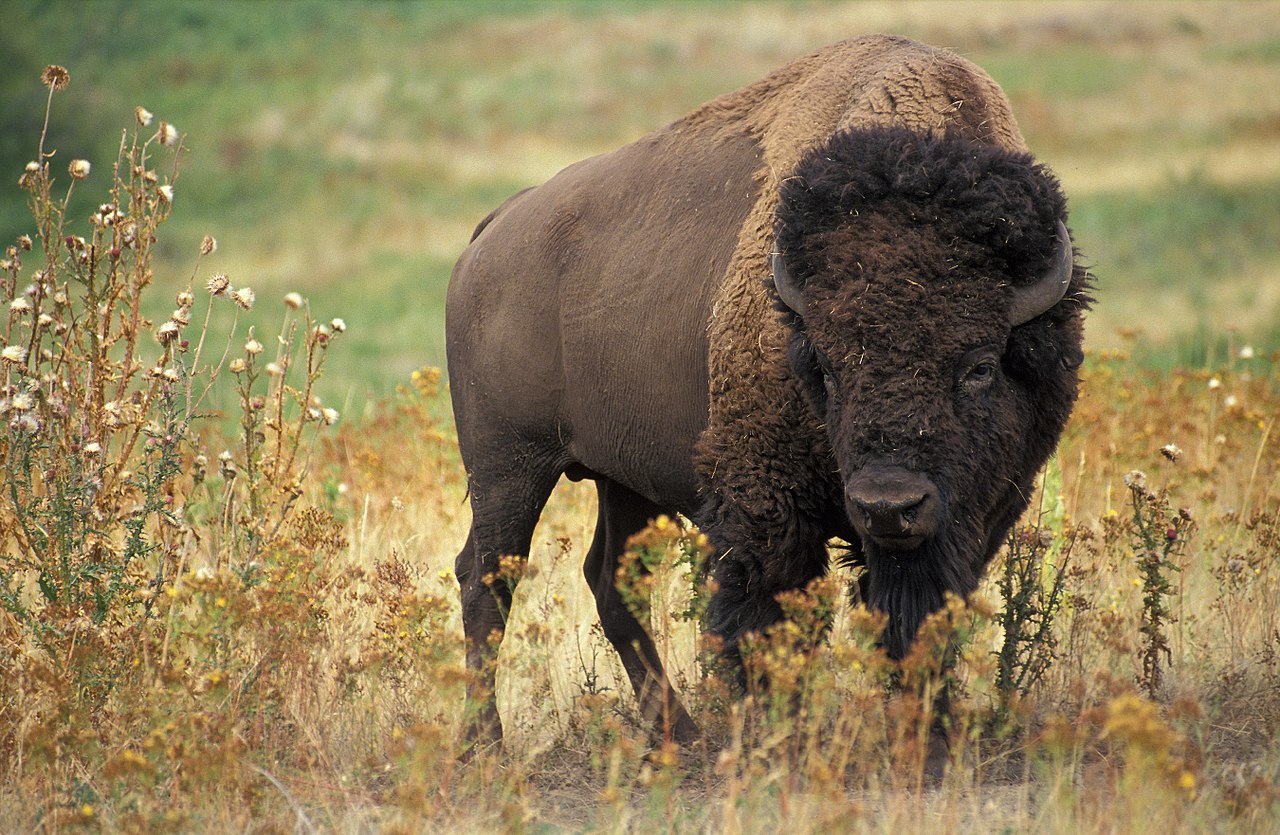 kıllar
Bizon kılı; lifin tutumu ve yumuşaklığı keşmir lifine benzerdir


At kılı; atların kuyruk ve yelelerinden faydalanılır, esneme, kıvrılma ve bükülme yeteneğine sahiptir. Elbise telalarında, balık oltası, fırça, dolgu malzemesi, kıl kese gibi ürünlerde kullanılır beyaz renkli at kıllarından keman yayı yapılmaktadır
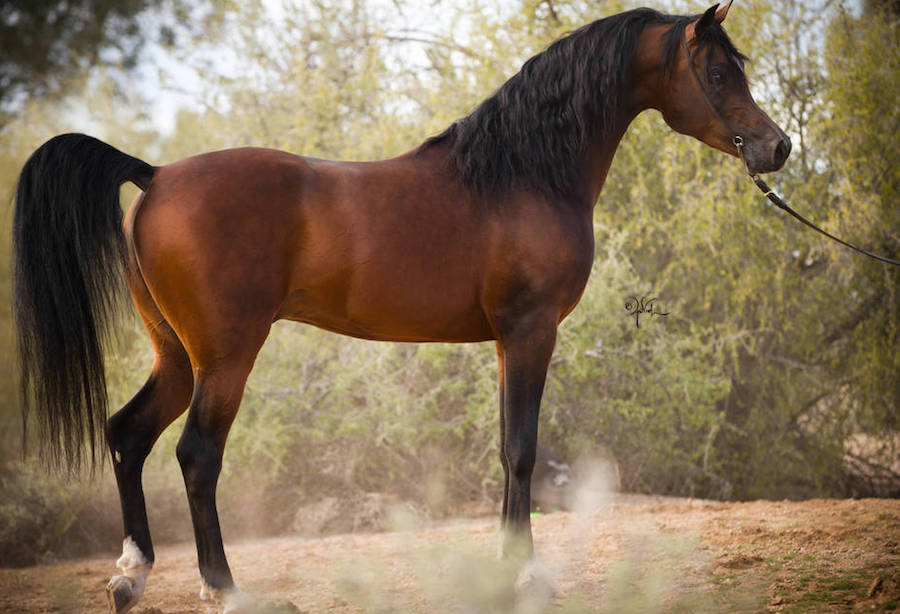 Sığır kılı;
Düşük kaliteli kıllar yer yaygıları, battaniye, keçe ve dolgu malzemelerinde kullanılır
Sığırın kulak kıllarından resim fırçası, kuruk kıllarından ise çeşitli fırçalar yapılmaktadır.

Domuz kılı; sırt ve yele kılları sert, yan ve karın bölgesindeki kıllar daha yumuşaktır. Fırça yapımında ve dolgu malzemesinde kullanılır.